The International Season
Basic concepts in national security - Dr. Doron Navot and BG (Res.) Itai Brun
"Network meetings" - personal introduction
Geo-strategy - Prof. Yossi Ben-Artzi and Merav Zafary-Odiz 
Ministry of Foreign Affairs day
National Security team study tour
Iran Day
English Sessions
Europe seminar and study tour
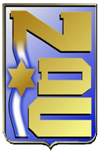 1
The Israeli Season
Zionism Seminar: Founding Fathers - Prof. Yossi Ben-Artzi and Dr. Anat Chen
Strategy Studies - Dado Center, Commandant 
Geography and national security tours (North, South, Judea and Samaria, Jerusalem, the Seam Line and the Jordan Valley) - Prof. Yossi Ben-Artzi
Politics, Diplomacy and Foreign Policy - Dr. Emanuel Navon (Haifa)
Approaches and Schools in Political Science - Dr. Doron Navot (Haifa)
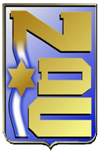 2
The Israeli Season (Cont.)
Extended Elective Seminar:
Public Law - Prof. Amnon Reichman (Haifa)
Israeli Society and National Security - Dr. Aviad Rubin (Haifa)
2. Elective Seminar:
Israeli society - Dr. Neri Horowitz
Energy and Geopolitics - Dr. Elai Rettig
Medicine and National Security - Prof. Itzik Kreis
3. Negotiation / Persuasion skills / standing in front of a camera
4. A concluding Political-Security simulation
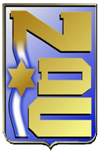 3